Экологическая акция   «Прощай батарейка!             Здравствуй,чистая планета!»Подготовила педагог высшей категории: Колчанова О.Г Детский сад №104   город Рязань
1 ребенок Одна пальчиковая батарейка, выброшенная в мусорное ведро, загрязняет тяжелыми металлами около 20 квадратных метров земли и 400 литров воды.
2 ребенок Сделаем наш город чище!
3 ребенок В лесной зоне  это территория обитания 2 деревьев,2 кротов,1 ежика и нескольких тысяч дождевых червей!
4 ребенок «Сдай батарейку –спаси ежика»
5 ребенок На значок с зачеркнутой урной, который размещают на упаковках батареек, мало кто обращает внимание. А ведь он означает «Не выбрасывайте, необходимо сдавать специальный пункт утилизации.»
7 ребенок Батарейка содержит опасные элементы (ртуть, цинк, щелочь, свинец, никель, кадмий и цинк). Когда металлическое покрытие зарядного устройства разрушается, вредные вещества попадают в почву и грунтовые воды, поэтому все аккумуляторы нужно правильно утилизировать.
Лозунг
9 ребенок Содержащиеся в батарейках ядовитые вещества накапливаются в организме человека, что приводит к различным заболеваниям.
11 ребенок Благодаря одной акции «Goodbye, батарейка» удалось собрать 80 тысяч аккумуляторных устройств, а значит, спасти почву и воду от загрязнения.
12 ребенок Мы за природу
13 ребенок Батарейки сдавайтесь!
14 ребенок Сделай мир чище –начни с себя!
За первый тур четвертой городской  экологической акциии                             
«Прощай,батарейка»                                      сдали 650 штук акумляторных устройств.
Робот  «Батарейкин»
Акция «Прощай Батарейка»
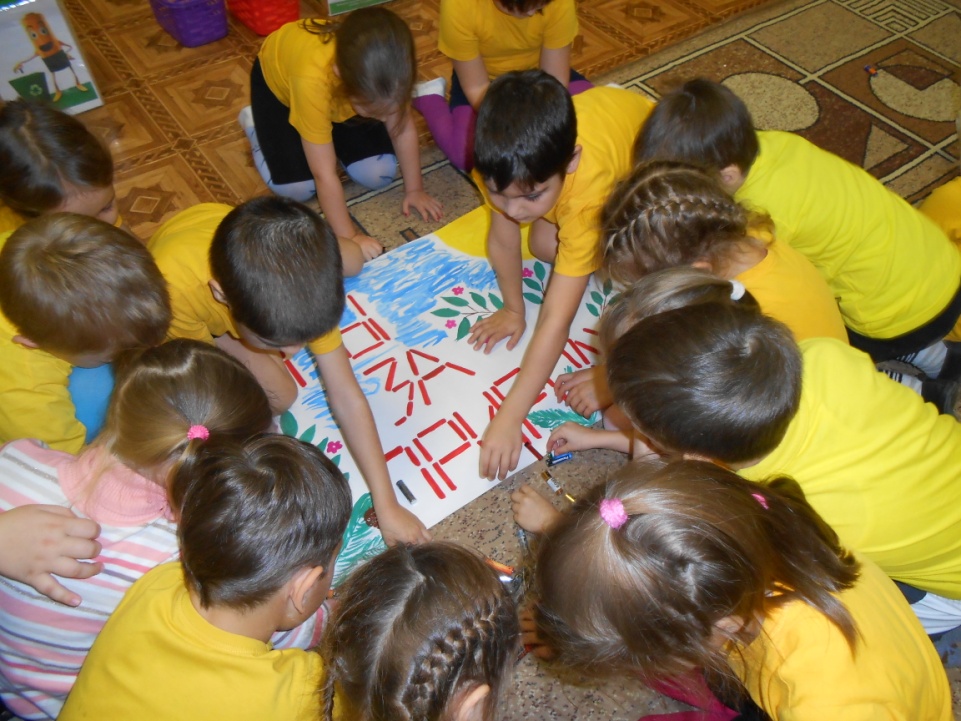 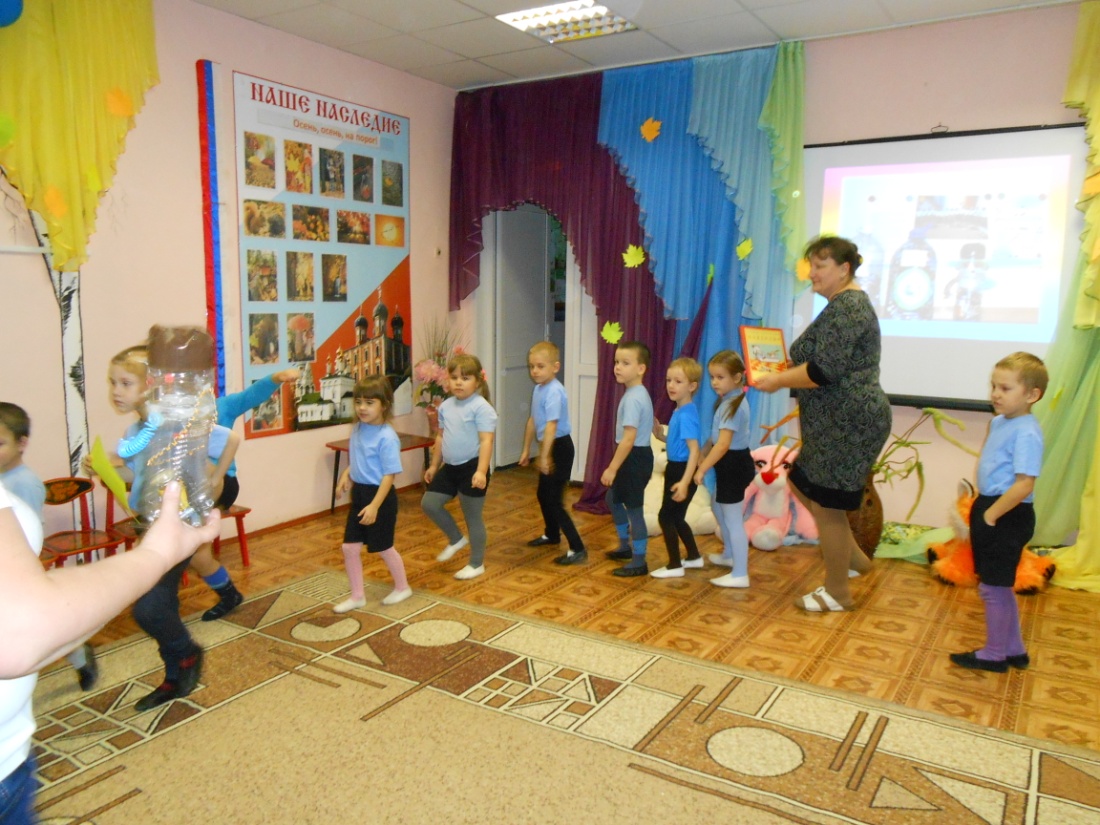 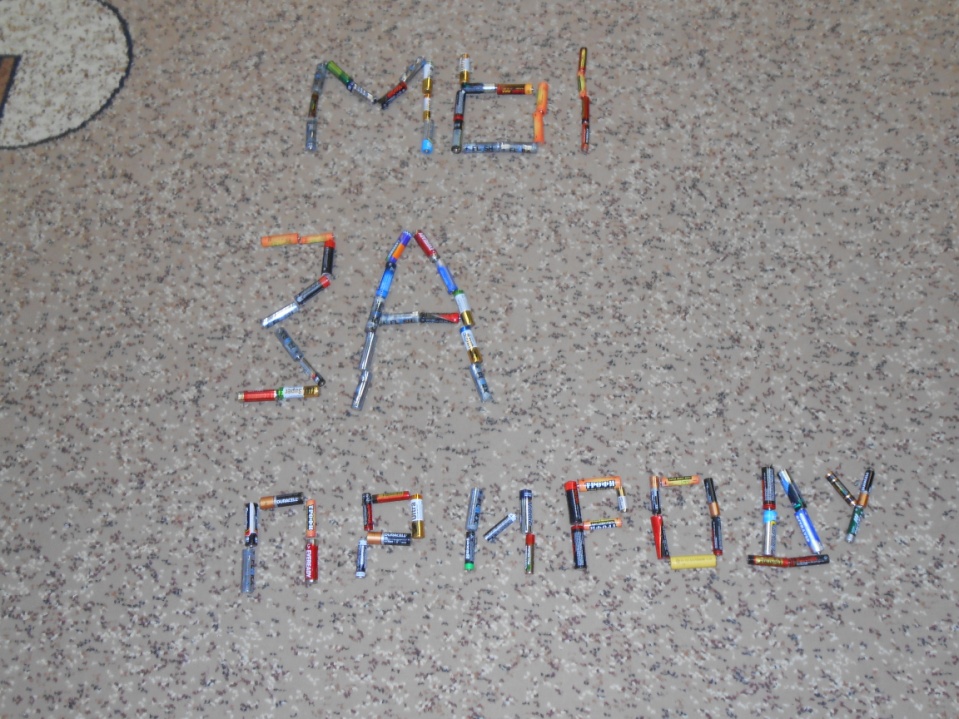